An Alternative Way to Enroll in classes for those who choose not to use the Schedule Assistant tool. HOW TO ENROLL IN A CLASS
Enrollment Appointment
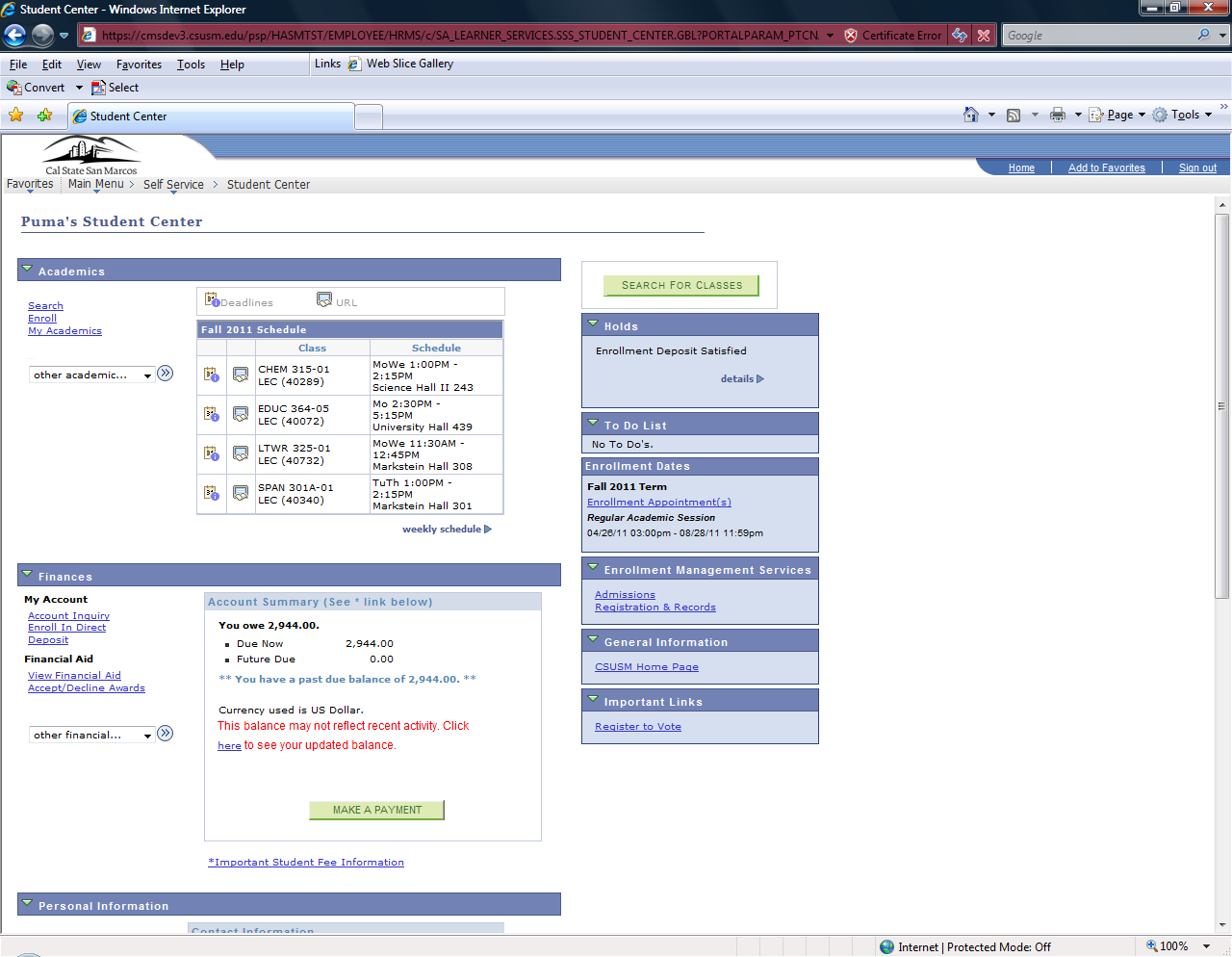 Approximately 1 week prior to the Registration period you’ll receive an Email notification from the Registrar: “View your assigned enrollment appointment in your Student Center…” 
It will be viewable here.
Open Your Degree Planner
Login to your student Center and open your Degree Planner
Your Degree Planner will display your upcoming semester suggested courses
For any requirement line that does not yet list a suggested course click on the select line and choose a course from the list that is displayed. 
You can click on the information button for the course description
Now that you know your suggested semester courses here is a way to enroll into them if you choose not to use the Schedule Assistant tool
From the enroll tab: Searching to enroll
You can use the green ‘search’ button since it will allow you to ‘select’ courses directly from the schedule.
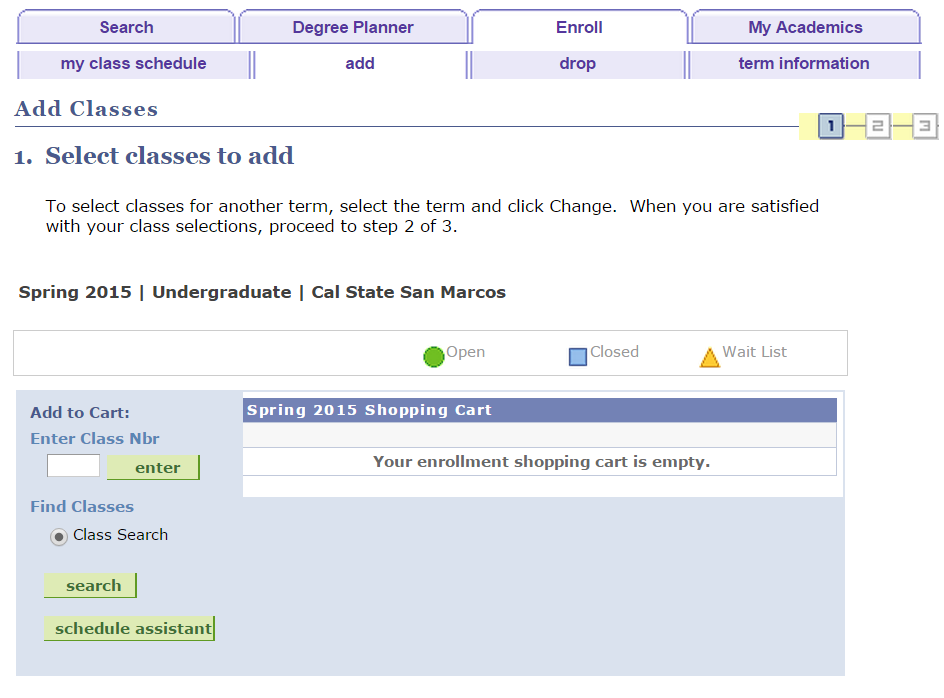 Click ‘search’ to Begin
Student Searching by GE requirement &Student Searching by Mode of Instruction
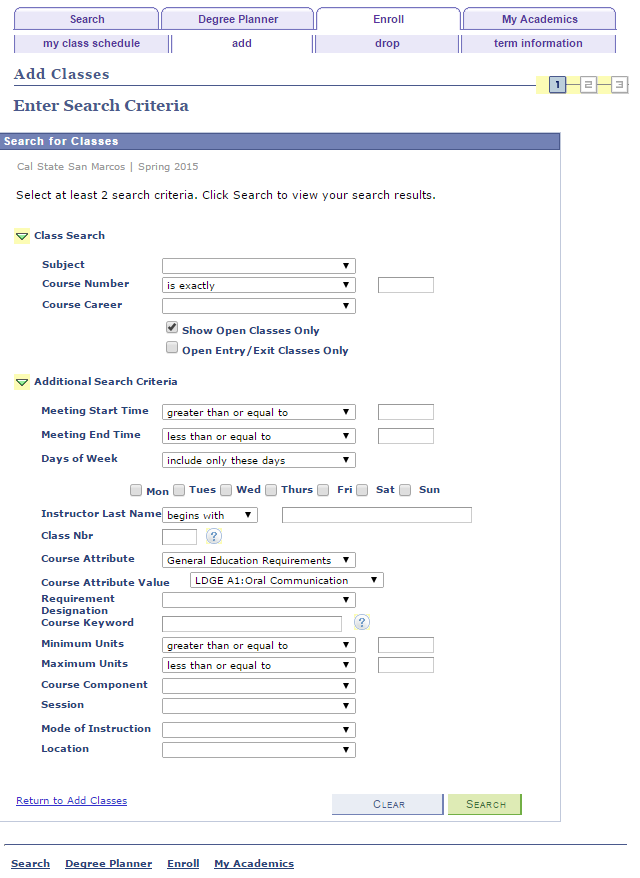 Search for a major course by choosing the Subject
Course Career =Undergraduate Now click on search button below
This student is searching for the A1 requirement by clicking on the Additional Search Criteria arrow
Course Attribute: ‘General Education Requirements’; 
Course Attribute Value: ‘LDGE A1: Oral Communication’ 
Or for a major course choose the Class Subject at top to perform your search
You can also try and search a particular course by mode of instruction such as on-line, in person. But be aware that it is often not possible to find all courses in the mode you prefer!
Student searched for an
 a1 requirement
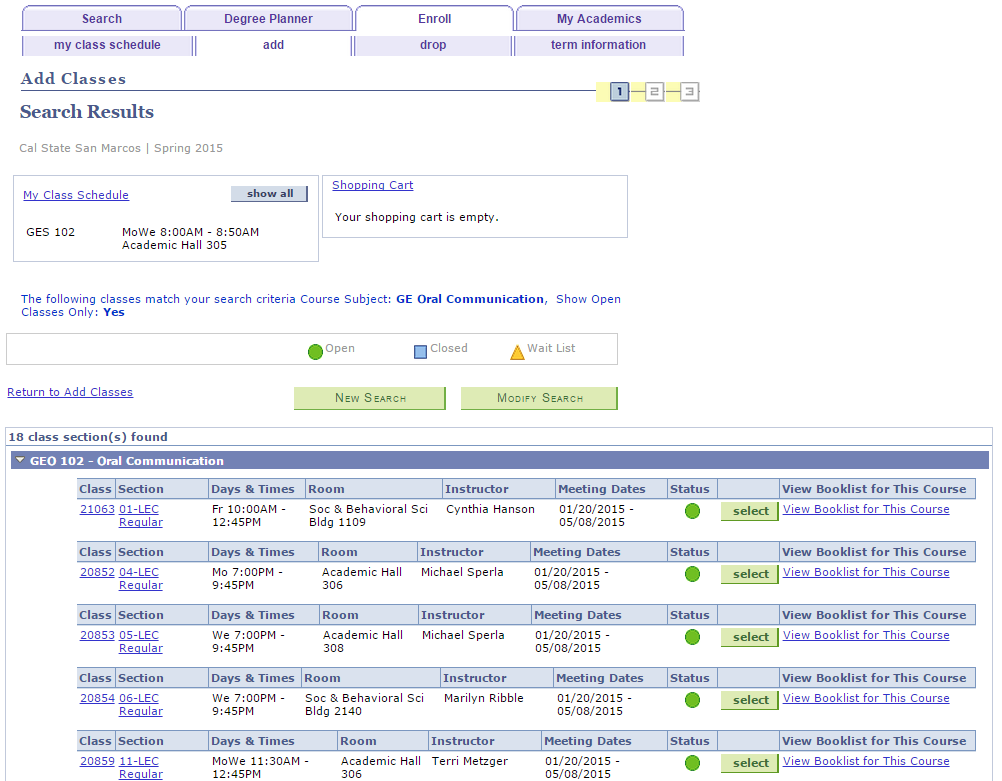 To continue enrollment click ‘select’
Student selected the class
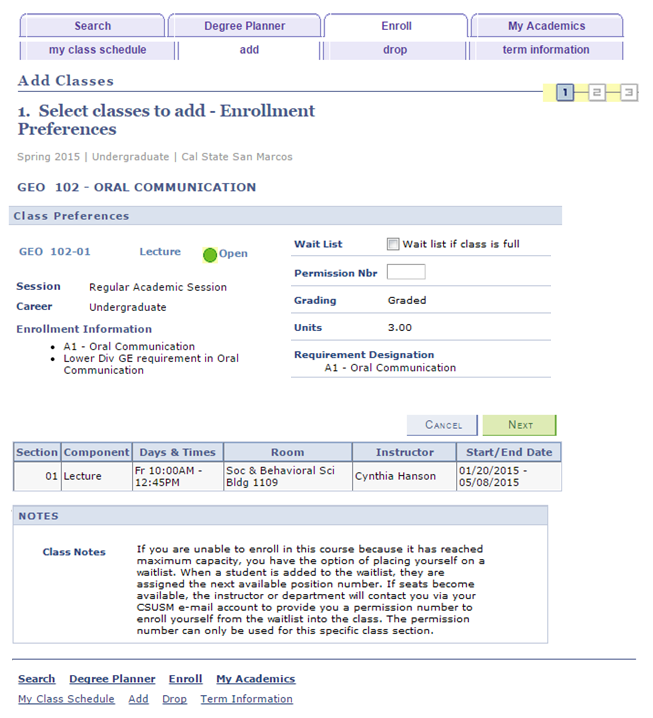 Check the waitlist box only if the course is currently full and you wish to be added to the waitlist, then finish the enrollment steps to be placed on the course waitlist.
If the class requires Instructor Consent or is added during the add/drop period you will add the Permission Nbr here.
Class ‘NOTES’ will have special information for the term and should be reviewed.
Continue the enrollment process, click ‘NEXT’.
[Speaker Notes: Like the use of colors that match the button! ]
Class moved to Shopping cart….
Click ‘Proceed to Step 2 of 3’ for EACH class
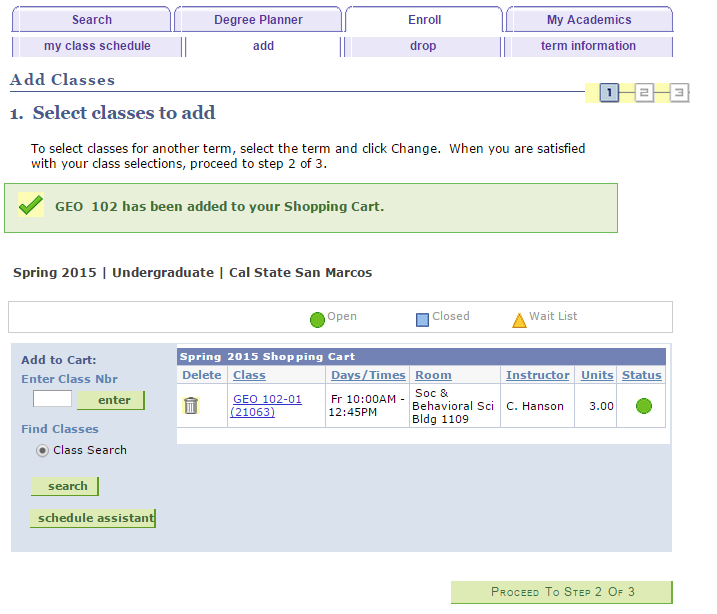 Just because a course is in your shopping cart it DOES NOT mean you are enrolled!
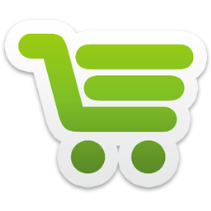 Continue the enrollment process.
[Speaker Notes: Very good!]
FINISH ENROLLING….
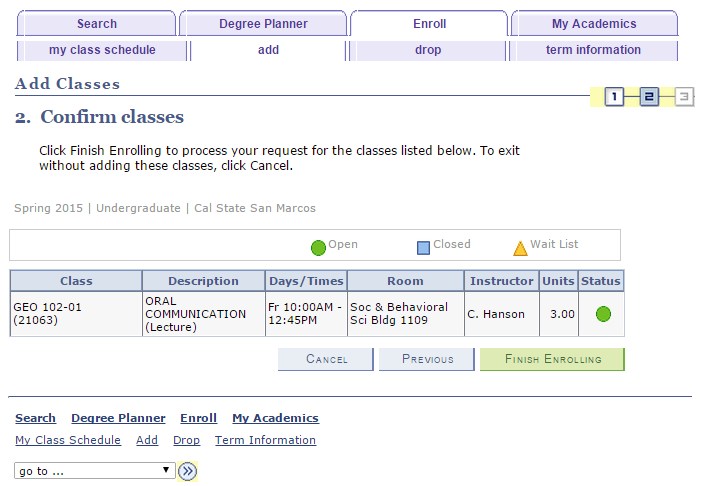 Click ‘FINISH ENROLLING’
You ONLY Have the class when you see a
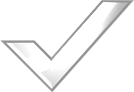 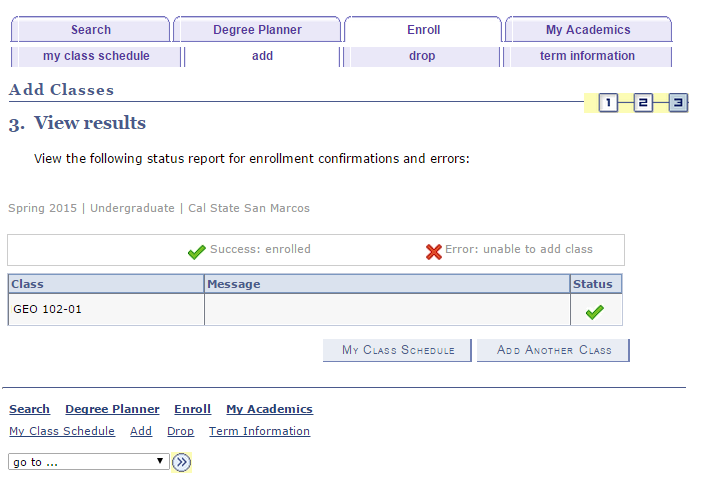 Repeat the enrollment process for each course you wish to enroll in by clicking on the ‘Add Another Class’ button otherwise click on ‘My Class Schedule’.
Congratulations you successfully Enrolled!!!
From the enroll tab:You can also enroll by entering the 5-Digit class number and then finishing the enrollment steps.Enrolling directly into class
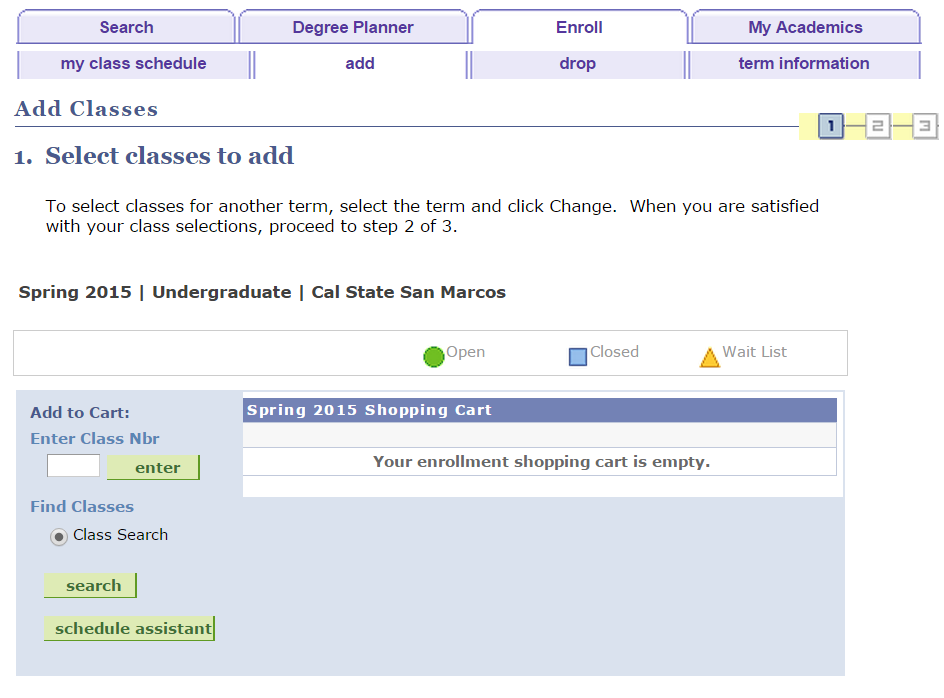 Type in ‘Class Number’ here, and click the ‘enter’ button
Extended Learning Courses
Always check with Financial Aid before enrolling into a course designated as “EL” (Extended Learning)

EL courses have a different cost structure associated with them. Ordinarily our undergraduate students in the Fall and Spring semesters will not enroll into EL courses

Note: Courses at CSUSM offered in the summer and winter intersessions are only offered via the EL program
Have QUESTIONSE-mail us through
eAdvisor:
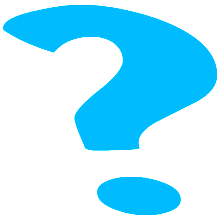 http://www.csusm.edu/academicadvising/eadvisor/index.html